EVANGELISM NETWORK

Sharing our faith in a pandemic

Rico Tice
Look in the mirror before you look out the window
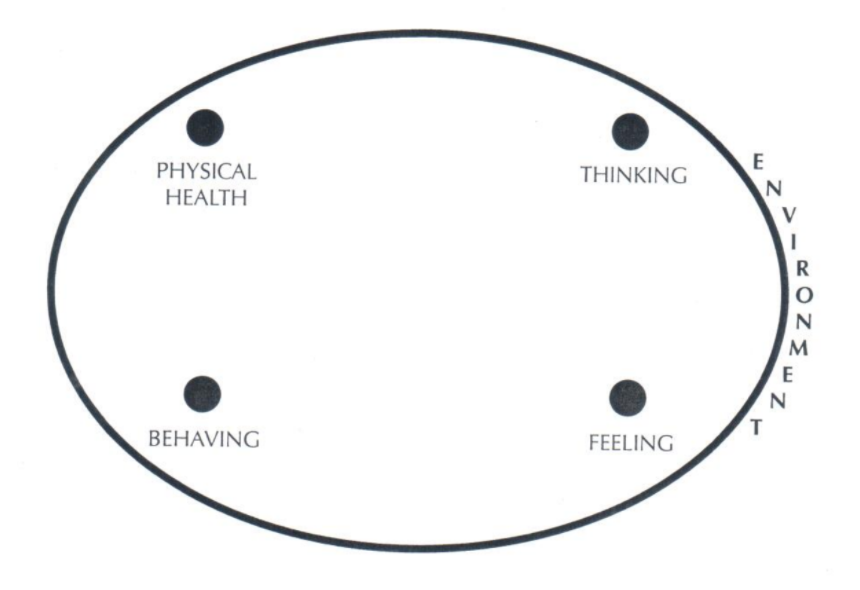 How were you converted?           2 Corinthians 4 verse 6

When were you converted?         Ephesians 1 verse 4

How does God feel about you?   Romans 1 verses 16 & 17

What type of day is today?          Romans 8 verse 28

Why is today a better day 
than yesterday?                            1 Corinthians 2 verse 9
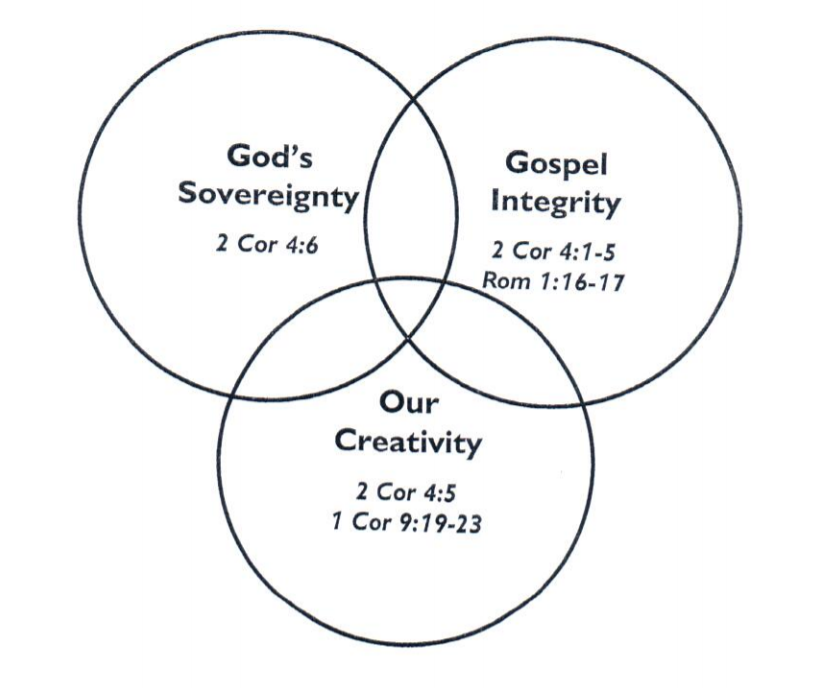 Matthew 7 verses 24 to 27

24 ‘Therefore everyone who hears these words of mine and puts them into practice is like a wise man who built his house on the rock. 25 The rain came down, the streams rose, and the winds blew and beat against that house; yet it did not fall, because it had its foundation on the rock. 26 But everyone who hears these words of mine and does not put them into practice is like a foolish man who built his house on sand. 27 The rain came down, the streams rose, and the winds blew and beat against that house, and it fell with a great crash.’
1. The numbers have taught us about frailty.

2. The cancelled diaries have taught us we’re not in control.

3. The lockdown has taught us we’re relational.
Who are our neighbours?

Acts 17 verses 24 to 28
24 ‘The God who made the world and everything in it is the Lord of heaven and earth and does not live in temples built by human hands. 25 And he is not served by human hands, as if he needed anything. Rather, he himself gives everyone life and breath and everything else. 26 From one man he made all the nations, that they should inhabit the whole earth; and he marked out their appointed times in history and the boundaries of their lands. 27 God did this so that they would seek him and perhaps reach out for him and find him, though he is not far from any one of us. 28 “For in him we live and move and have our being.” As some of your own poets have said, “We are his offspring.”
Adapted from Sam Chan’s post-COVID playbook:
https://plus.citybibleforum.org/collection/1739
Interests
Interests
Values/
emotions
Interests
Values/
emotions
World-views
Layer 1  -  My presented life

Layer 2  -  My feelings and emotions

Layer 3  -  My worldview